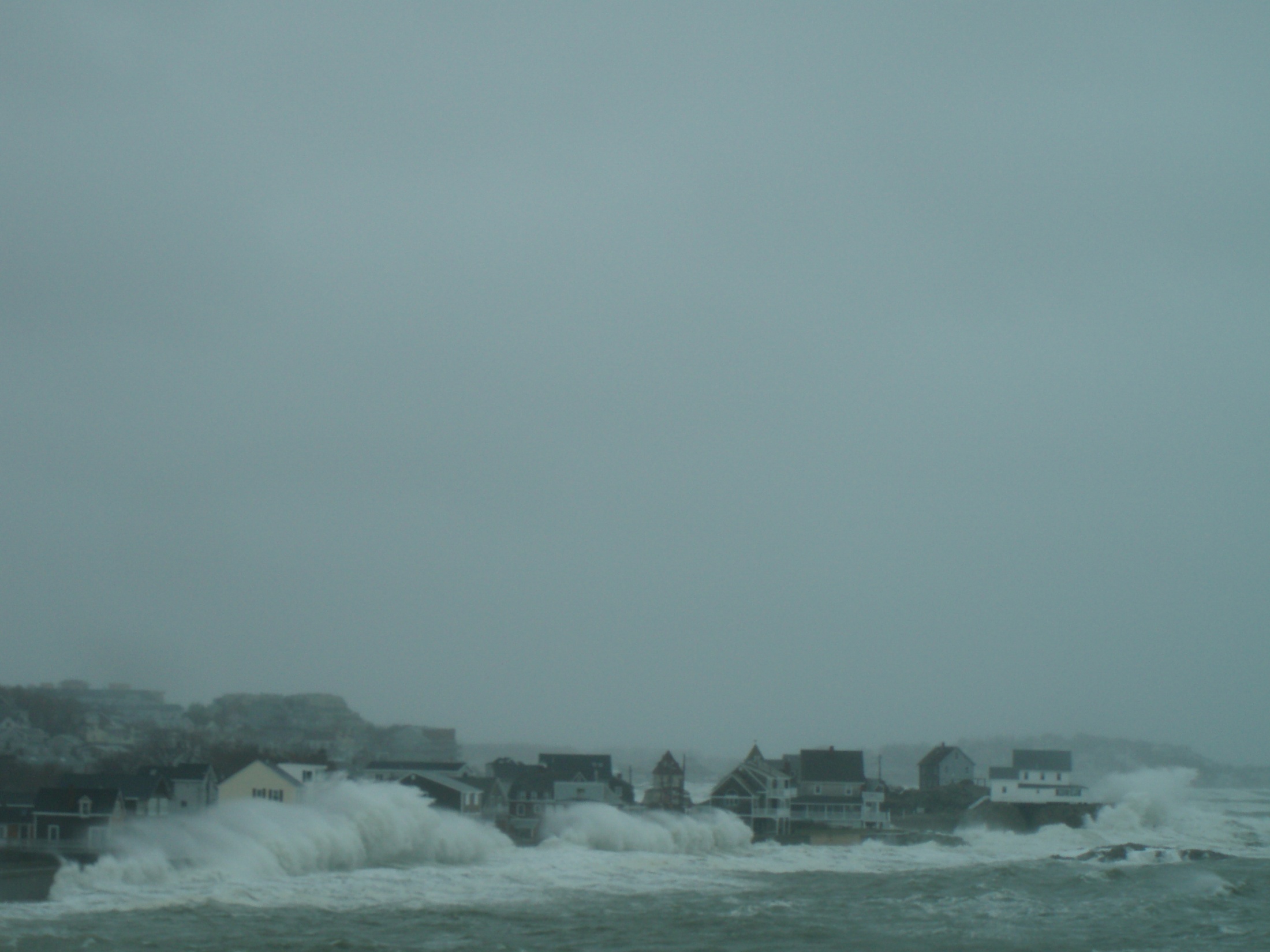 Overtopping of Seawalls
Tony MignoneNational Weather ServiceCaribou Maineanthony.mignone@noaa.gov
Location of Test Sites
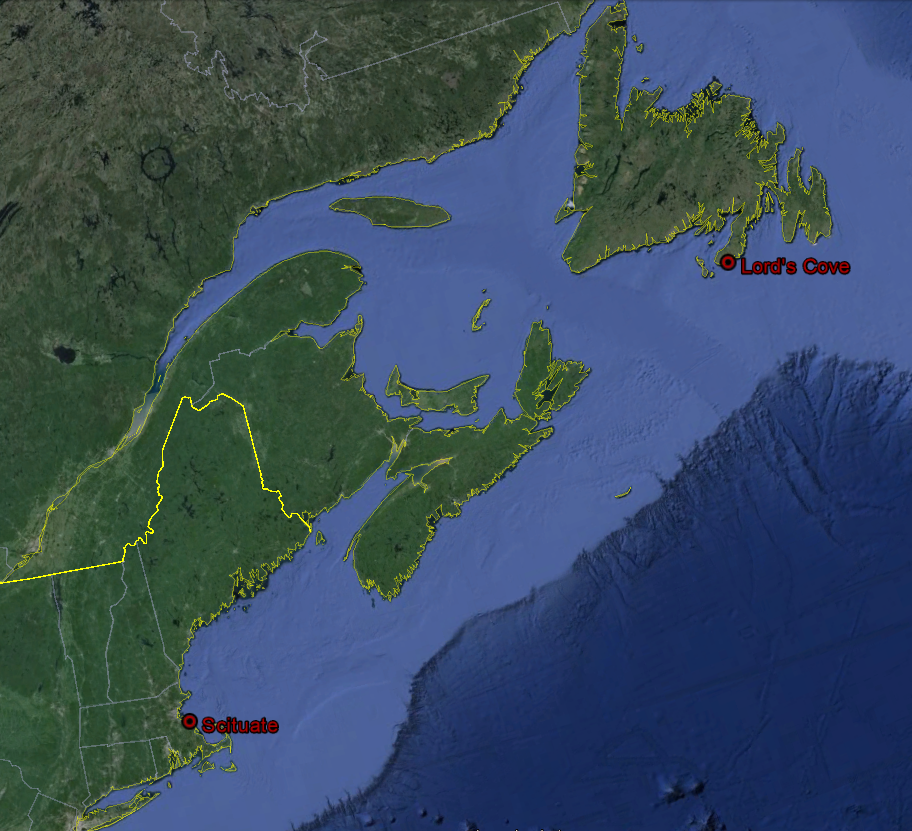 Avenues Basin Flooded from Overtopping
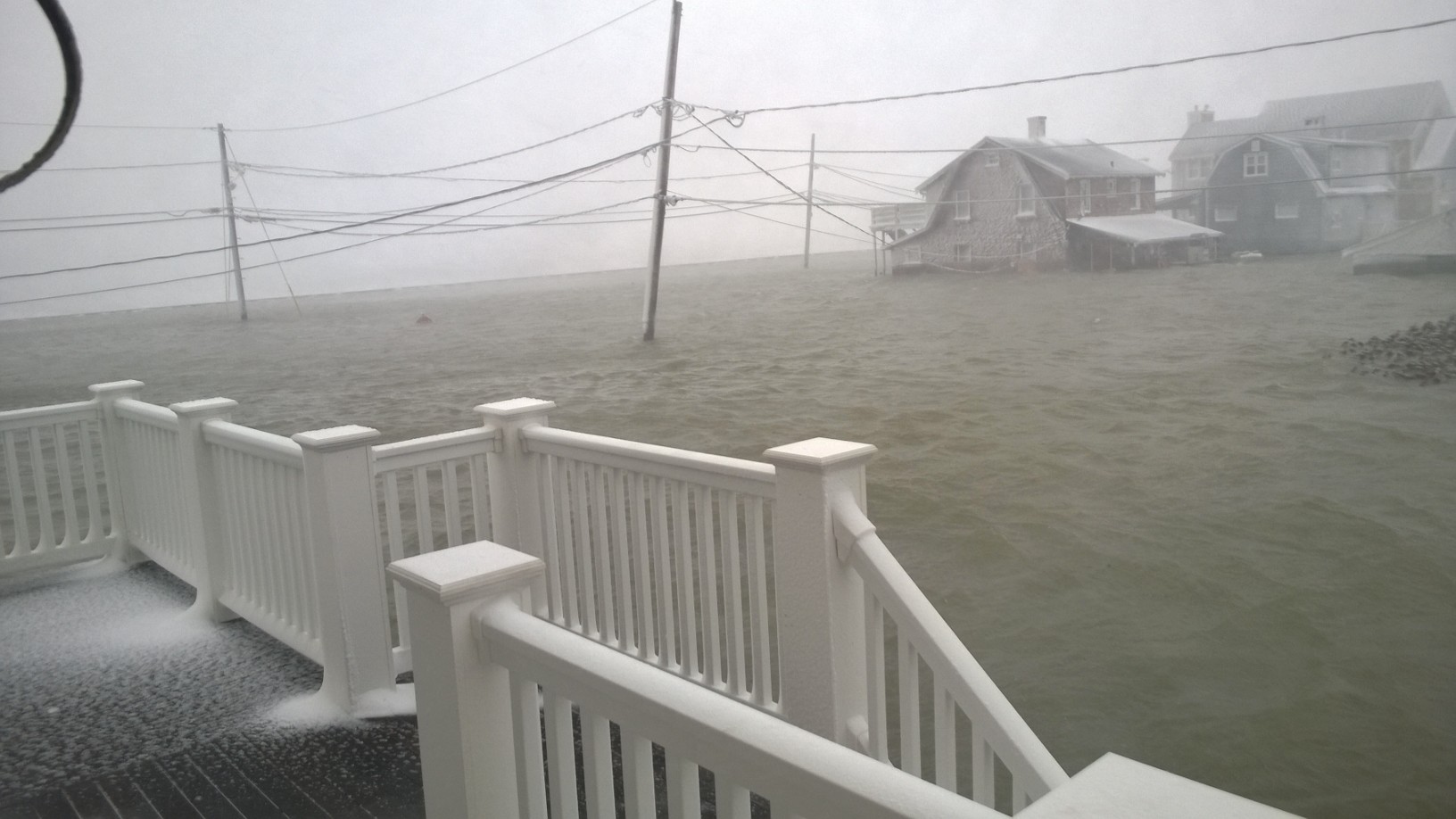 Time Stamp = 27th/0754 EST
Water Level = 15.476 feet
Seawall
Seawall
Seawall
Stop Sign 7th & 
Ocean Side Dr.
January 27, 2015
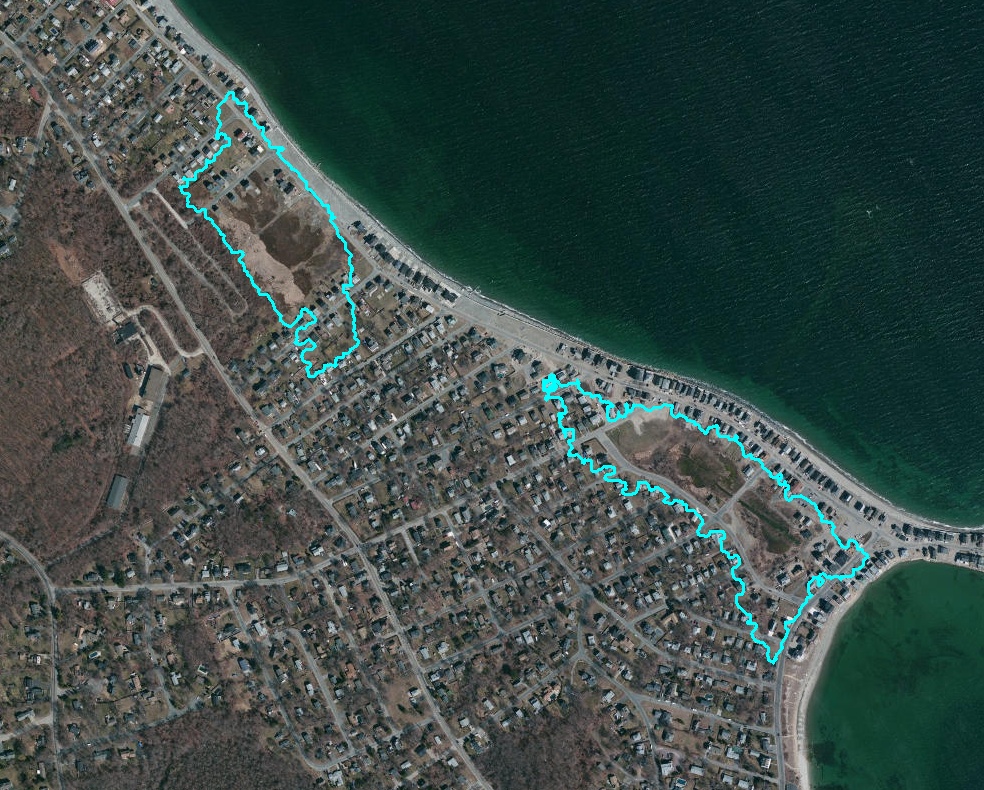 Seawall at Scituate Massachusetts
Length of seawall used for calculations
Seawall
Staff Gauge
7th Avenue Basin
Seawall
Data Logger
Seawall
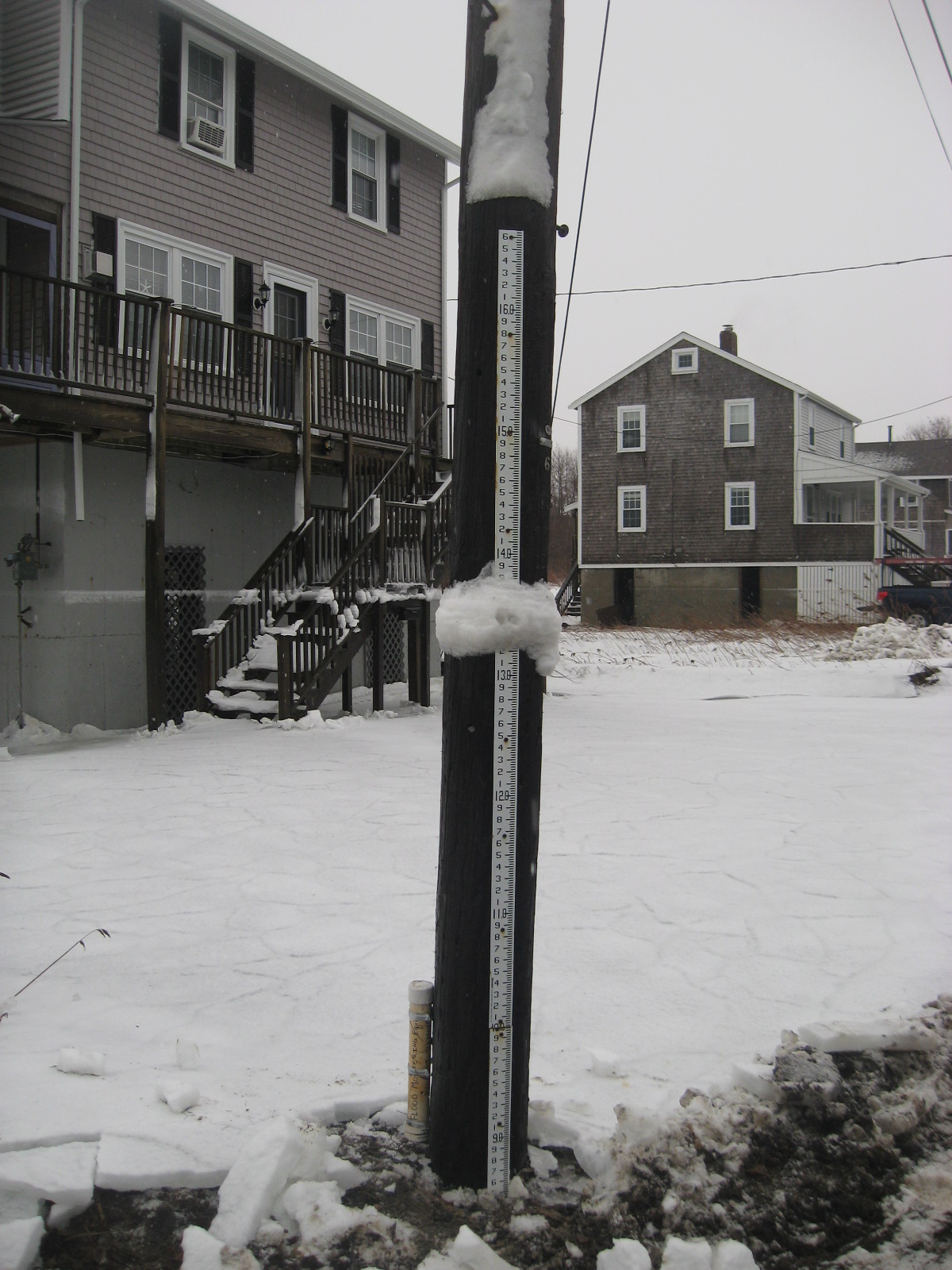 Staff Gauge
Scituate Ave Basin
Test Events
Deploy Water Level Pressure Gauge/Data Logger to Bottom of Staff gauge prior to expected storm event to measure water depth per unit time.
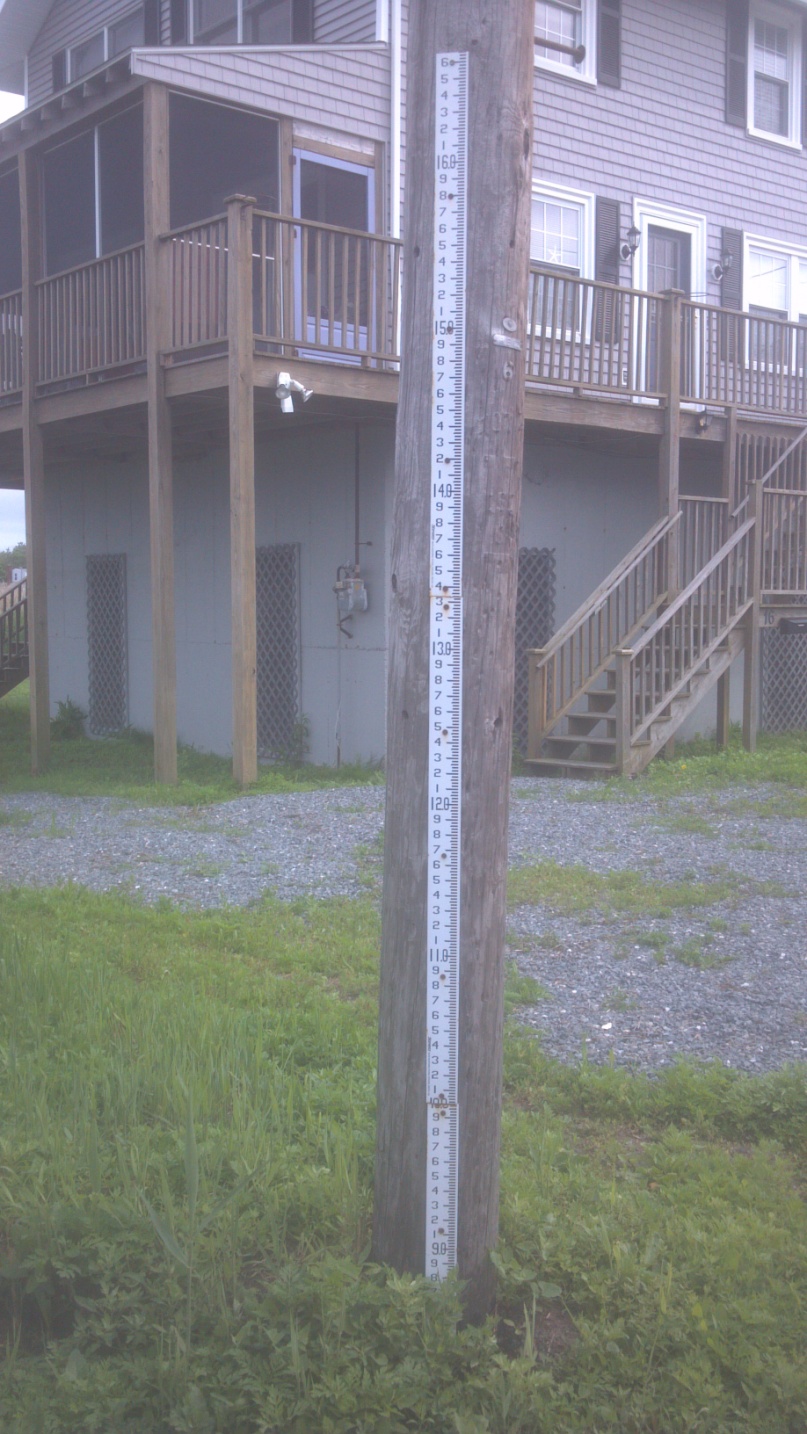 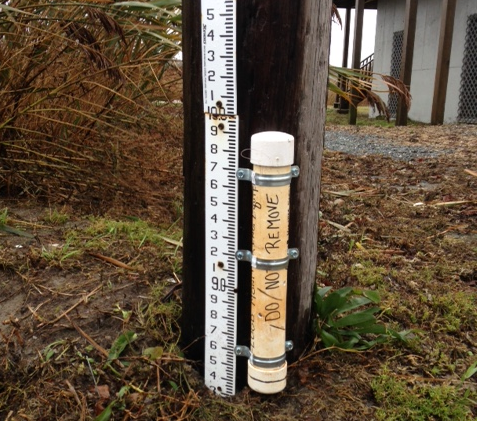 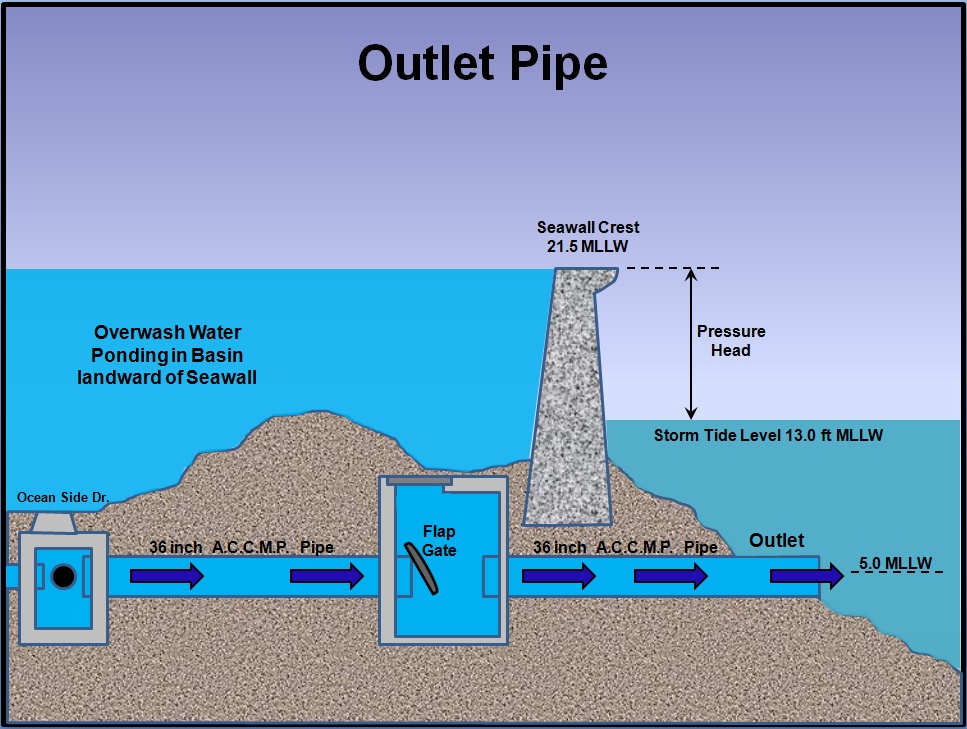 Overtopping Parameterization
Bruce, van der Meer, and Jansen
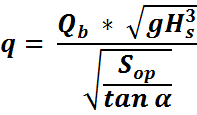 Mean overtopping discharge
m³/s per meter of structure length
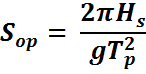 Off shore wave steepness
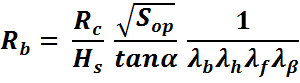 Dimensionless Freeboard for slopes
Adjusted Dimensionless Freeboard for slopes (Bruce)
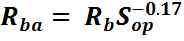 Plunging wave dimensionless discharge
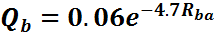 Algorithm Parameters
Freeboard & Slope
Seawall Crest
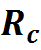 Freeboard
Seawall 
toe
Slope measured from the +2.0 MLLW level to the seawall toe
Still Water Level (SWL)
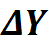 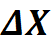 Reduction Factors
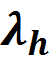 =   Reduction factor for shallow water
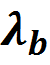 =   Reduction factor for Berm/Sandbar
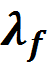 =   Reduction factor for foreshore roughness
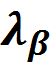 =   Reduction factor for angle of wave attack
Shallow water reduction factor
J.P. de Waal & J.W. van der Meer
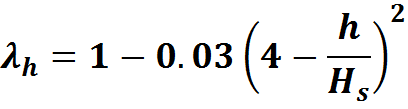 Smaller waves break closer to the seawall
Larger waves break in deeper water
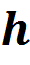 [Speaker Notes: We are currently using wave heights derived by the Near Shore Wave Model at the 20 meter isobath on a line normal to the site. This is problematic in shallow water sites in that large higher period waves break further off-shore than small shorter period waves that break closer to the structure. The larger waves pack more energy but lose much of this since they break further off-shore. The smaller waves have less energy but break closer to the structure so deliver more of their energy for overtopping. The idea of this reduction factor is to equalize this discrepancy.]
Angle of wave attack reduction factor
J.P. de Waal & J.W. van der Meer
Seawall
Short crested waves
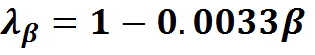 Long crested waves
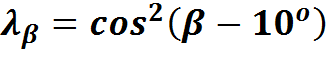 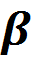 Wave Direction
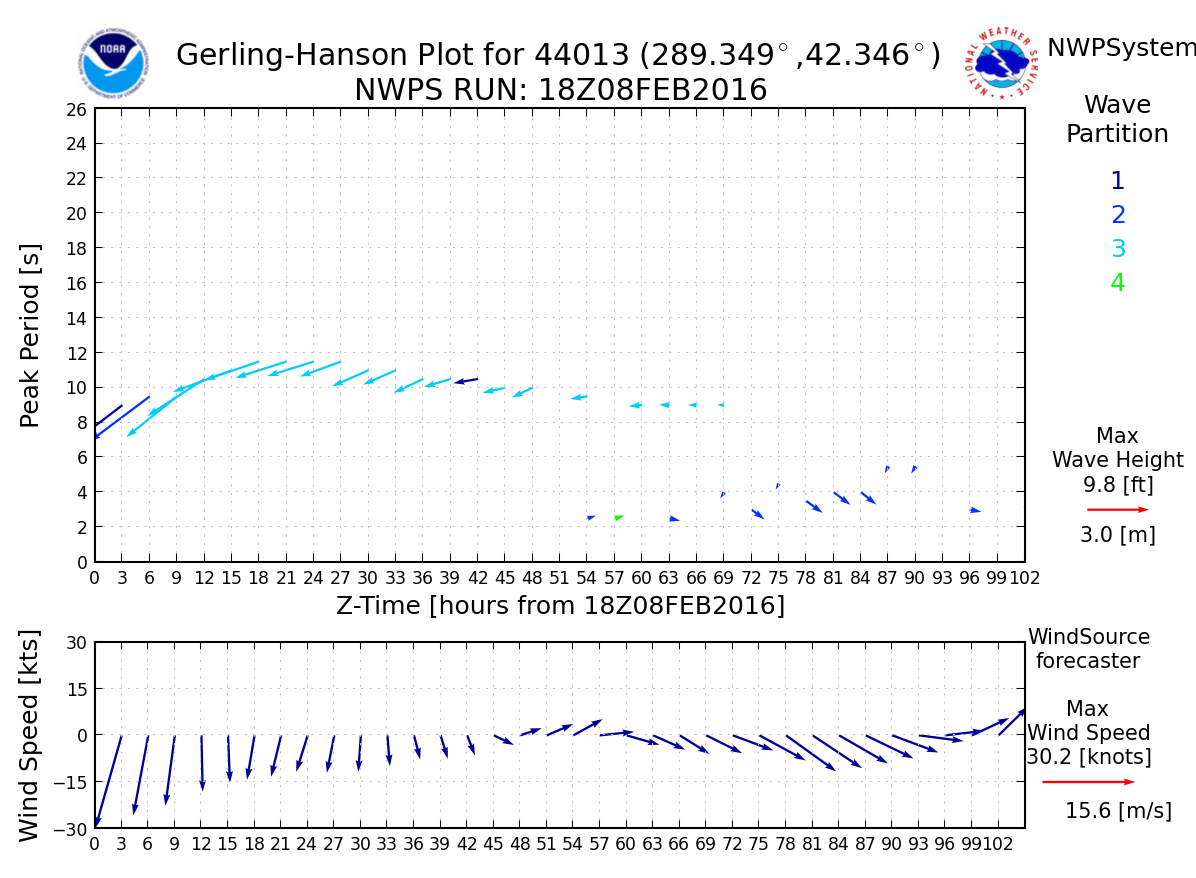 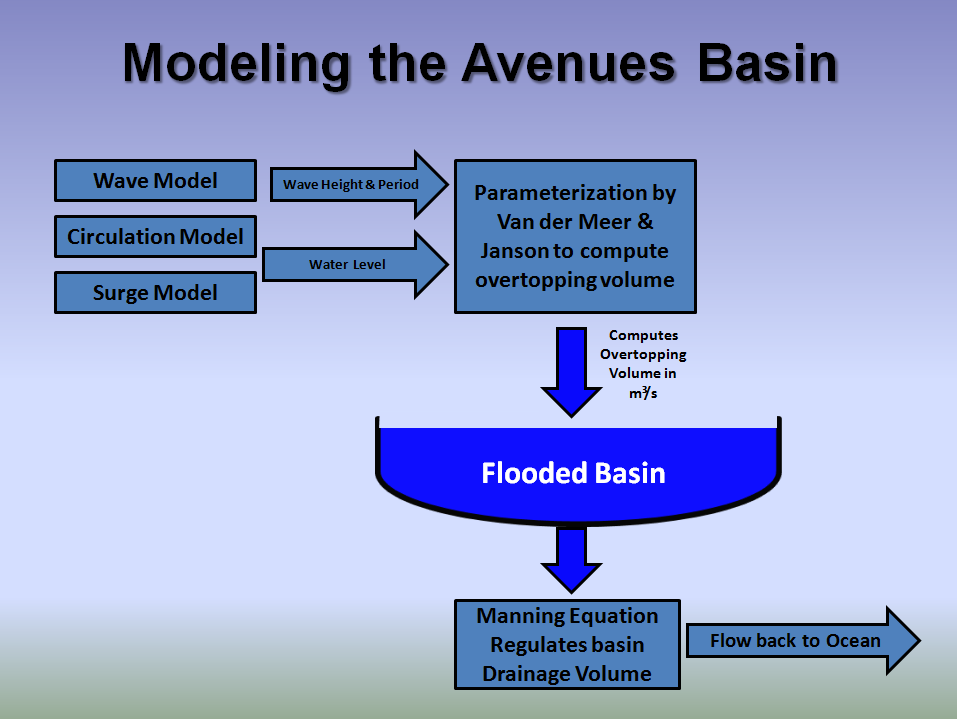 Suggested Adjustment
Kalman Filter

Application of  a Kalman Filter to determine bias?

Suggested By:
Andrew Teakles  (Environment Canada)
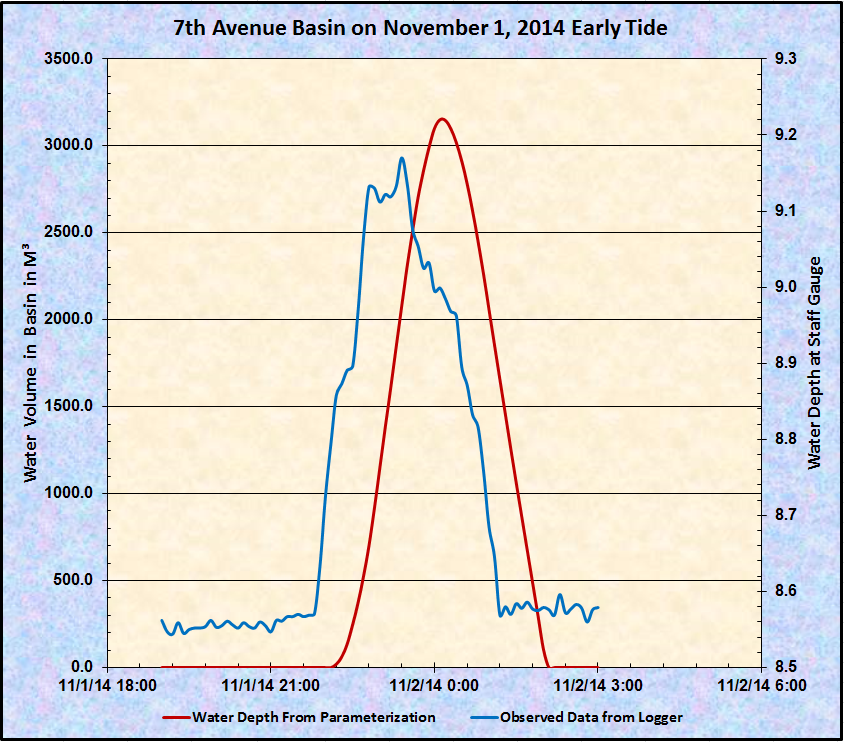 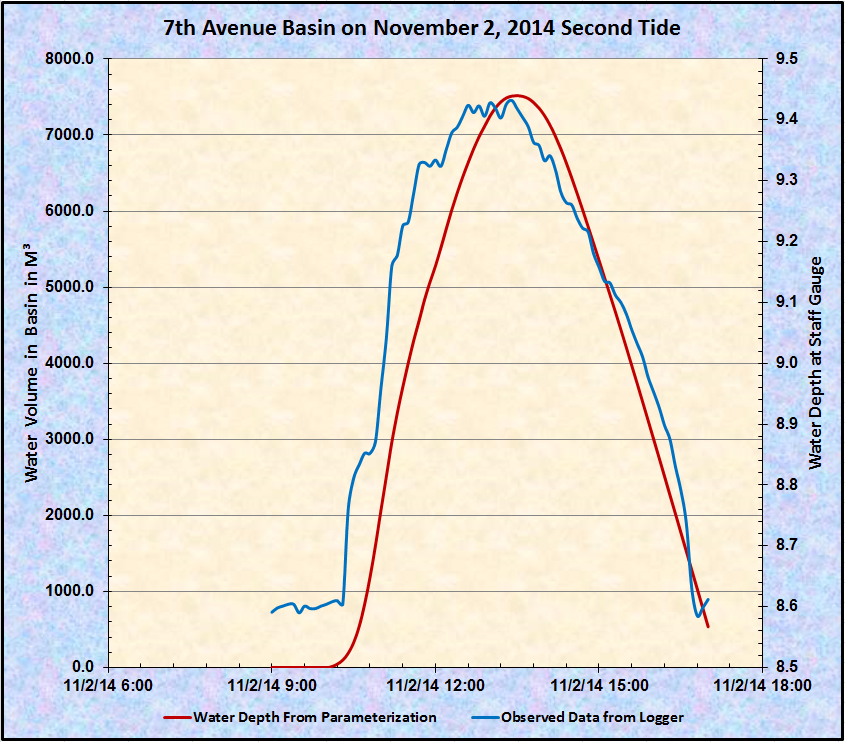 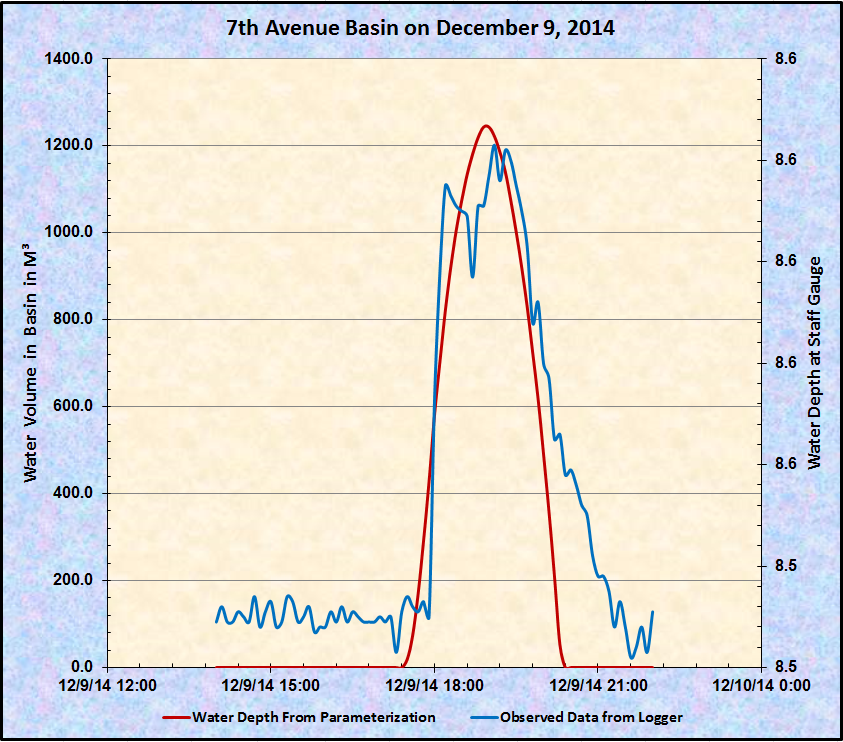 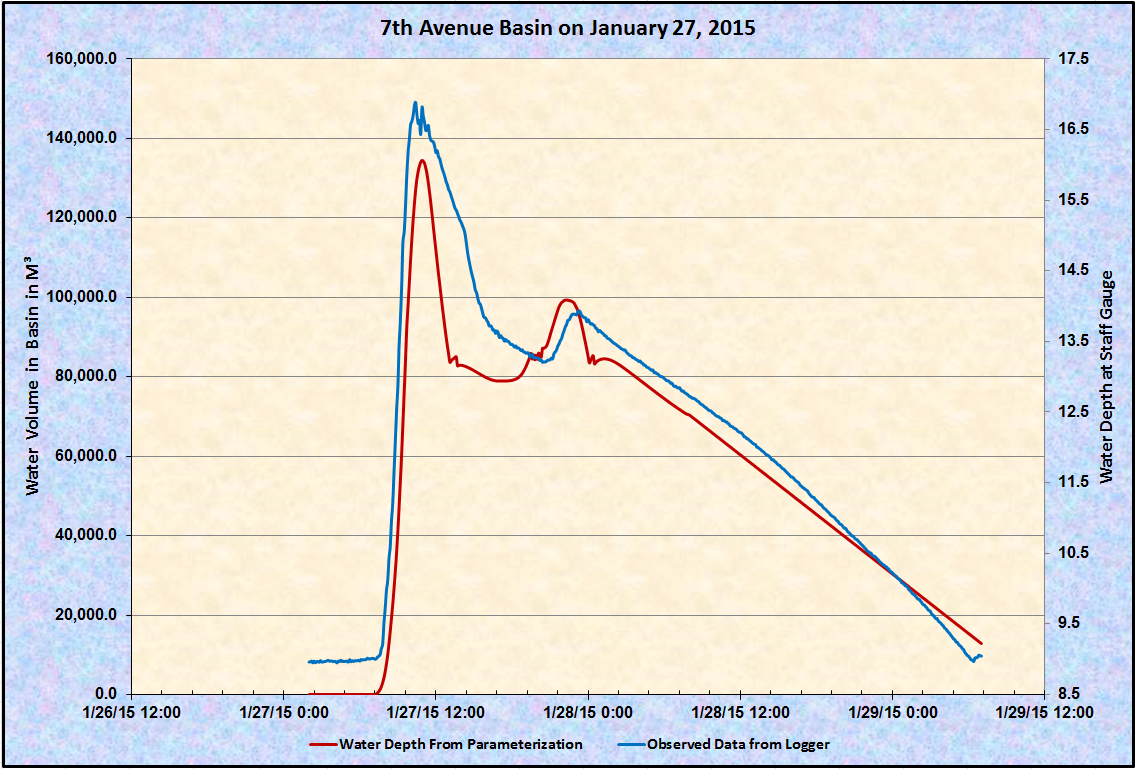 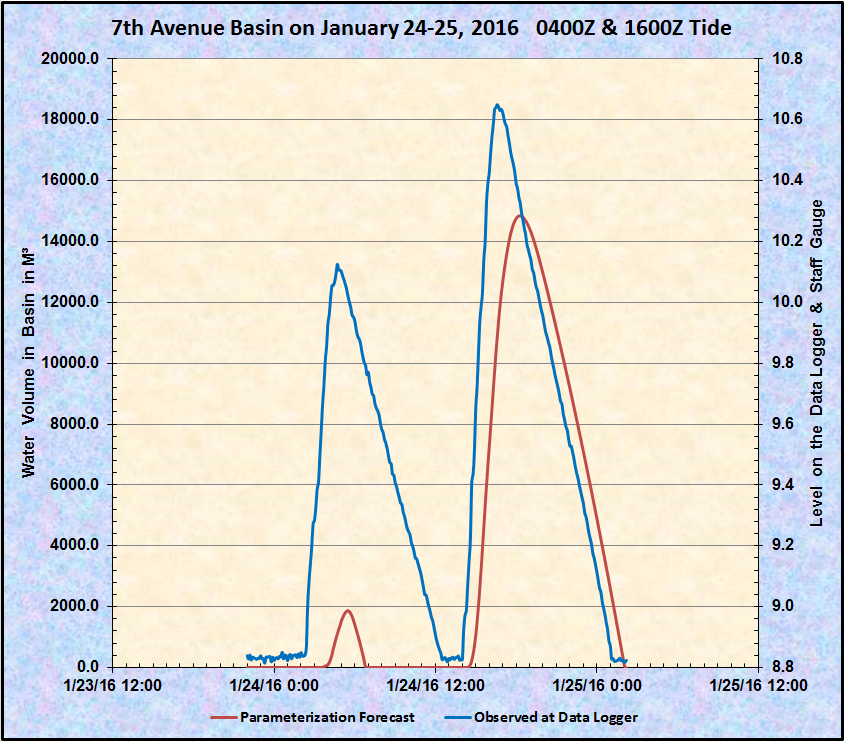 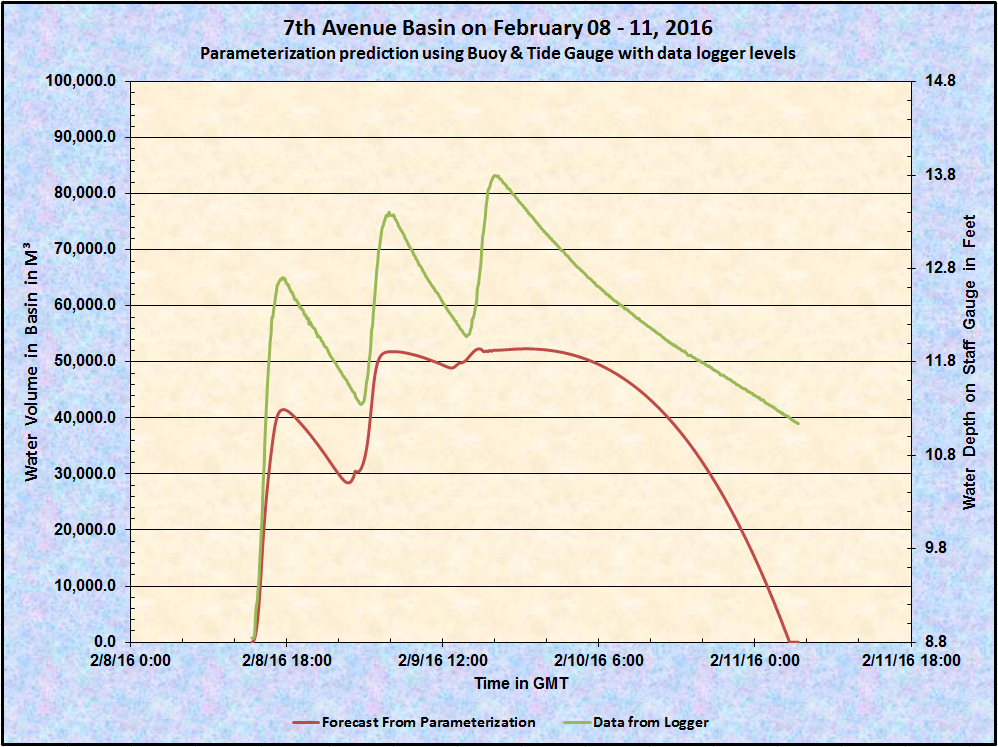 Lord’s Cove
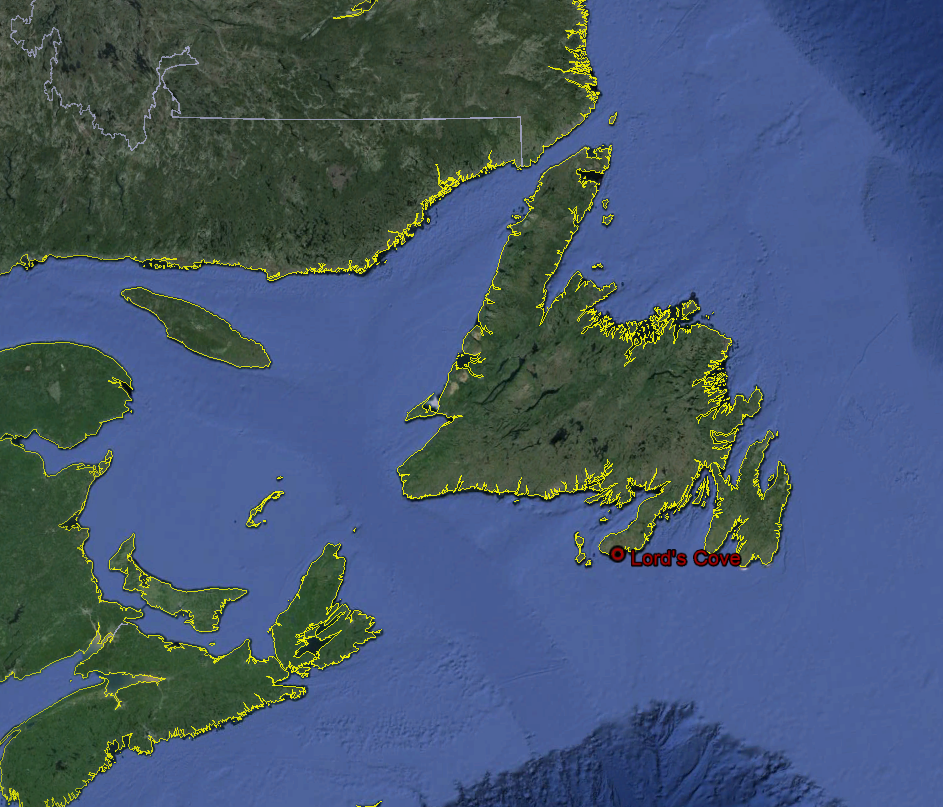 Lord’s Cove
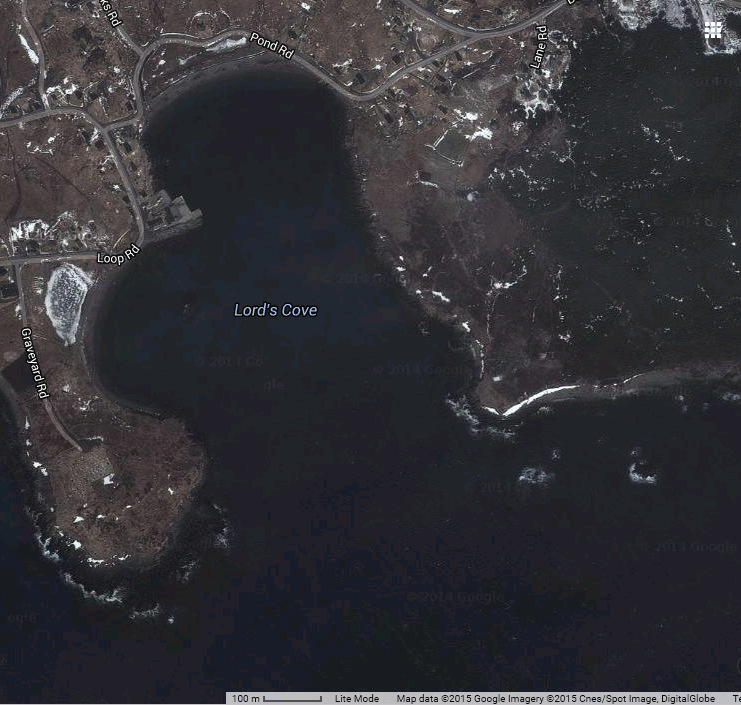 Wave Energy Research Centre
(WERC)
Seawall at WERC
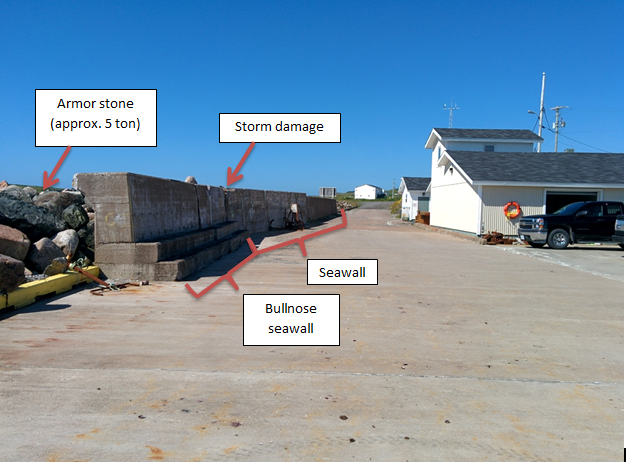 Lord’s Cove, NL Devon Telford
J.P. de Wall & J.W. van der Meer Parameterizations                                                                 Devon Telford
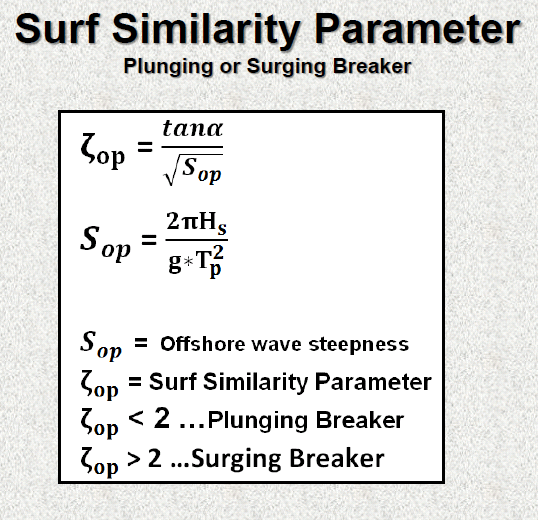 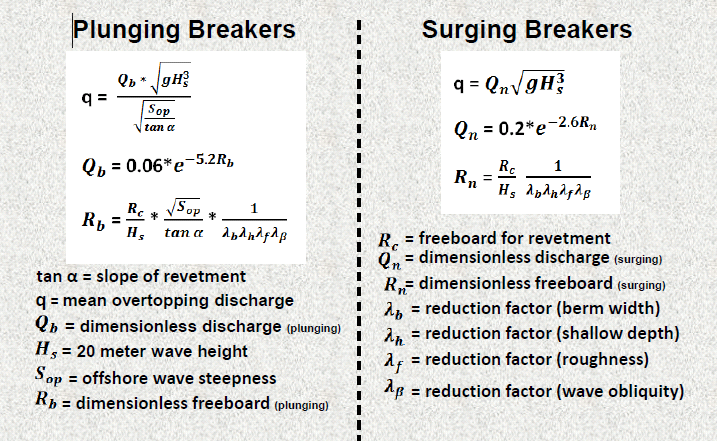 Lord’s Cove, NL	- March 22, 2015 Event   Devon Telford
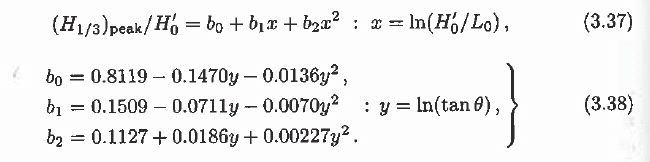 Using Goda (2008) empirical formulas for breaking wave height and the estimated near shore slopes from the bathymetry charts.
Hb=5.5m
Hb=5.6m
Hb=5.5m
Hb=5.5m
m=.014
m=.007
m=.02
m=.015
Lord’s Cove, NL	- March 22, 2015 Event    Devon Telford
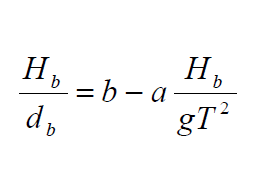 Using Goda (2010) empirical formulas for breaking wave depth and the estimated near shore slopes from the bathymetry charts.
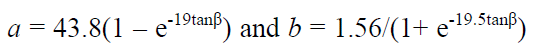 hb=-4.2 m
hb=-4.0m
hb=-4.1m
hb=-4.5m
m=.007
m=.014
m=.02
m=.015
Lord’s Cove, NL	- March 22, 2015 Event   Devon Telford
So we can “know” everything but the depth of the water when the waves break again right before the revetment.
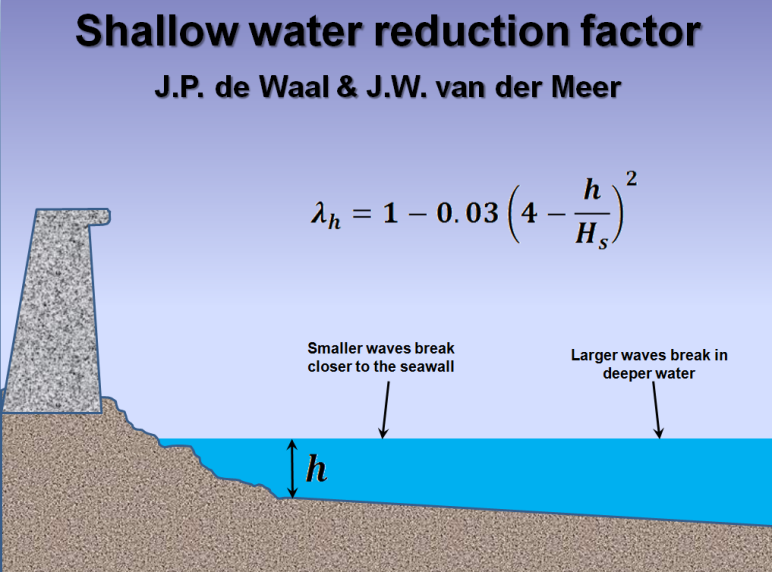 But we can estimate it from the video and picture.
Lord’s Cove Seawall
   (46.878208⁰ N  55.669737⁰ W)
Crown Wall
Berm Width
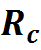 Revetment
Slope
Overtopping Parameterization
Jan Pedersen
Common Runup & Overtopping Parameterization 
Data Points
Deep water outside Surface Zone

At the toe of the foreshore

At the toe of the Structure
Goda Equations
Campobello in our NWPS Domain
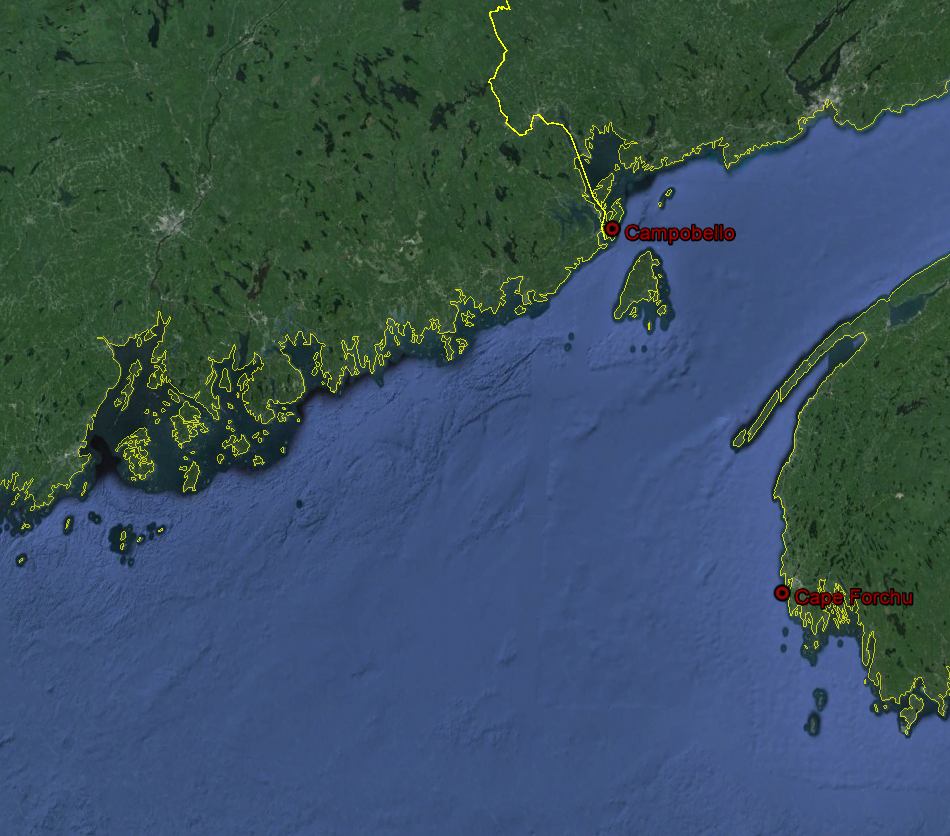 Model Boundary Spectral Point
CAR59
Questions ??